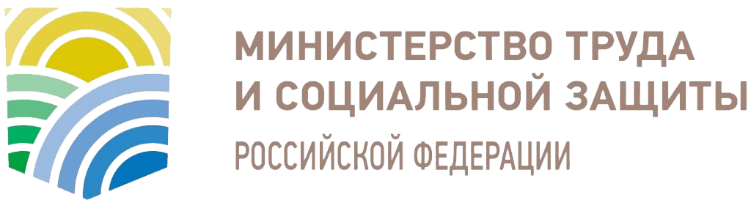 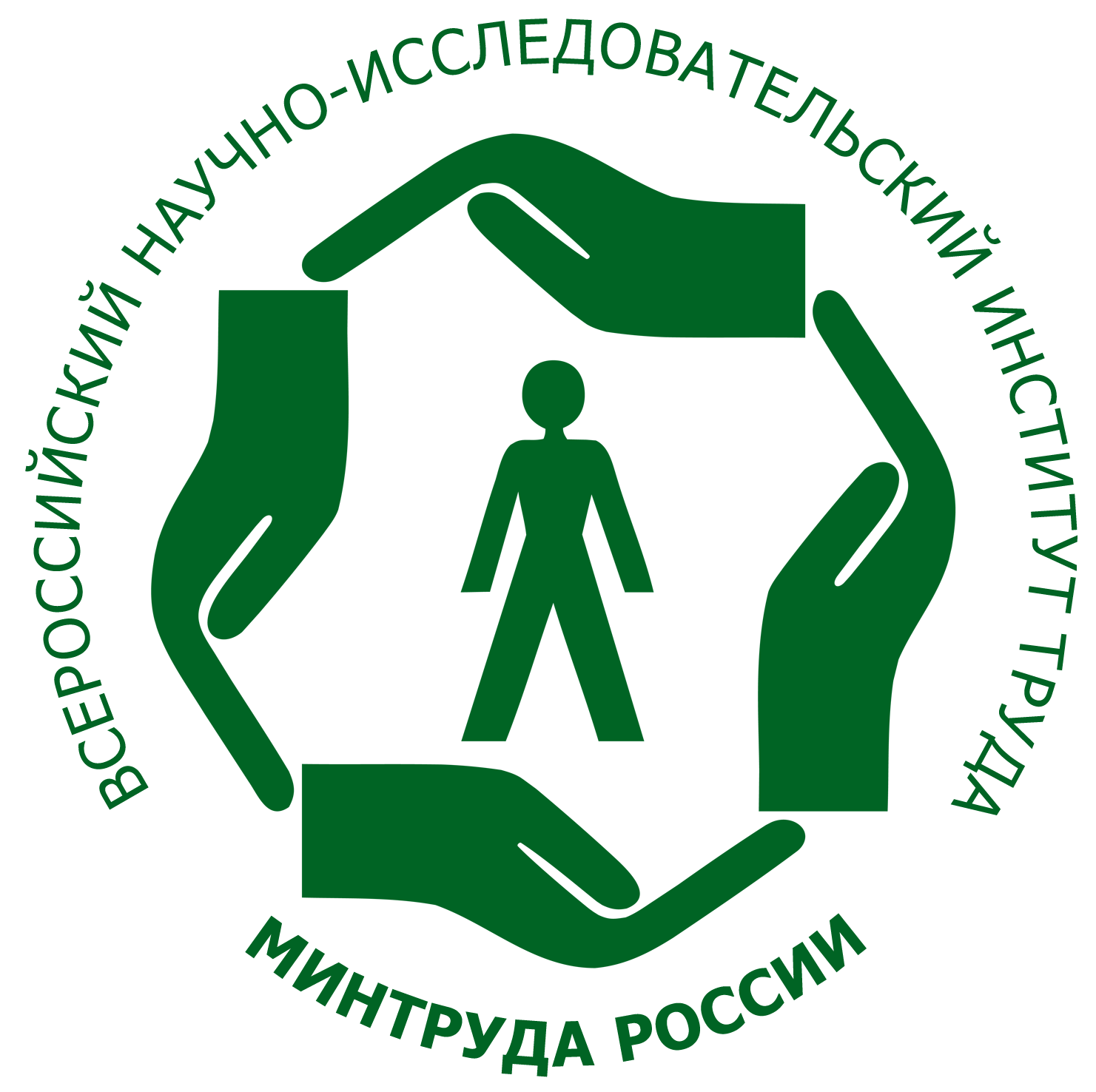 ВНИИ ТРУДА
МИНТРУДА РОССИИ
Программно-аппаратный комплекс «Профессиональные стандарты» (ПАК)
Сайт  вебинараhttps://labourforum.vcot.info/
материалы вебинара 
 анкета 
запись вебинара
ПредназначениеПАКprofstandart.rosmintrud.ru
информирование всех заинтересованных организаций и граждан о реализации постановления Правительства Российской Федерации от 10.04.2023 № 580 «О правилах разработки и утверждения профессиональных стандартов».

информация по вопросам
разработки и применения  ПС
профессионально-общественного и общественного обсуждения ПС 
утверждения, регистрации ПС
реестр уведомлений о разработке/актуализации профессиональных стандартов
реестр профессиональных стандартов
подать уведомление о разработке профессионального стандарта
профессиональные стандарты, планируемые к разработке и актуализации
межгосударственное взаимодействие
справочно-информационный блок

новости
календарь событий
обсуждения 
полезные ресурсы
Структура
Автоматическая рассылка уведомлений
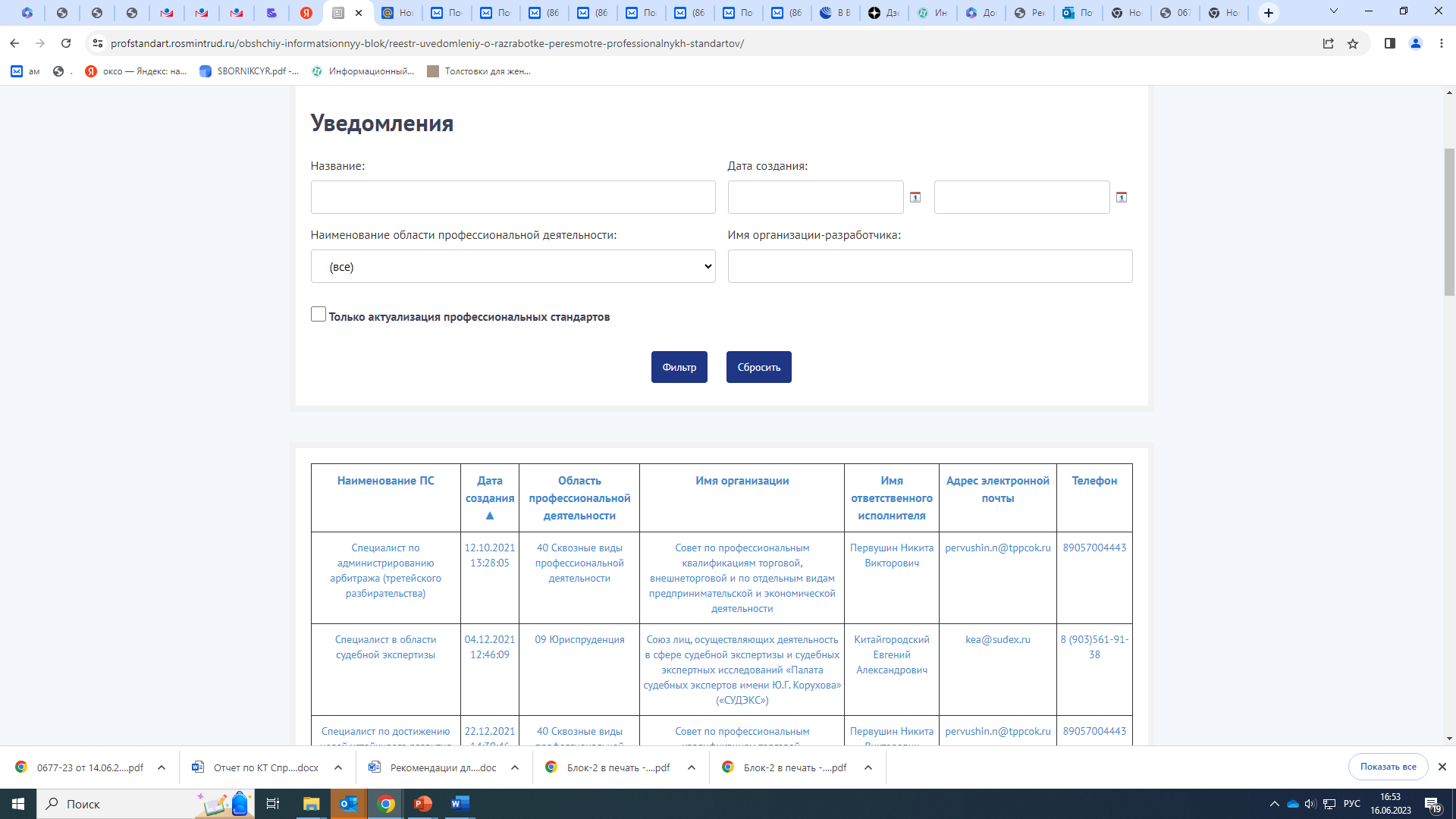 5
Главная страница
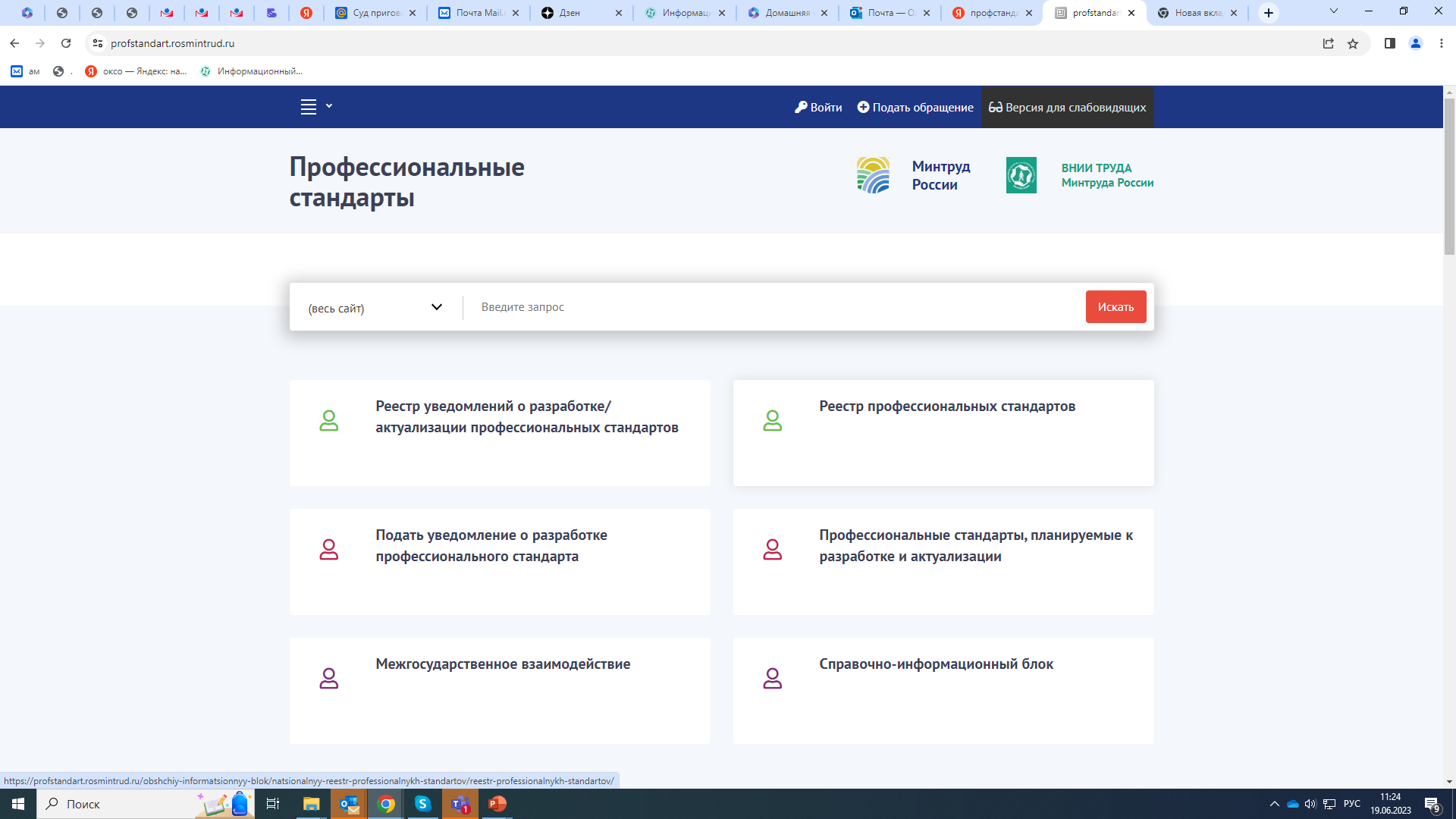 Реестр уведомлений о разработке/ актуализации профессиональных стандартов
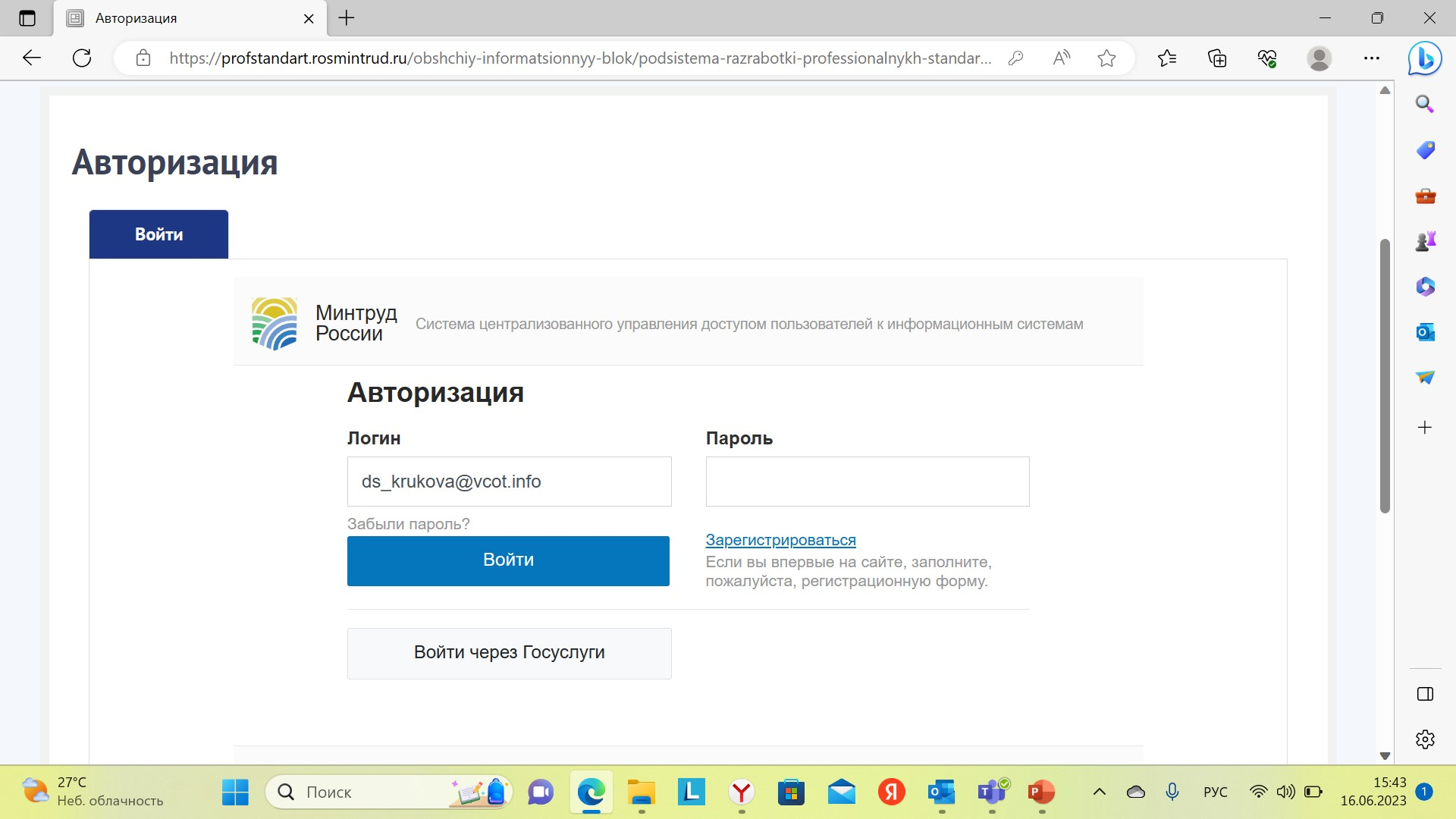 Подать уведомление о разработке профессионального стандарта
Уведомление
Реестр профессиональных стандартов
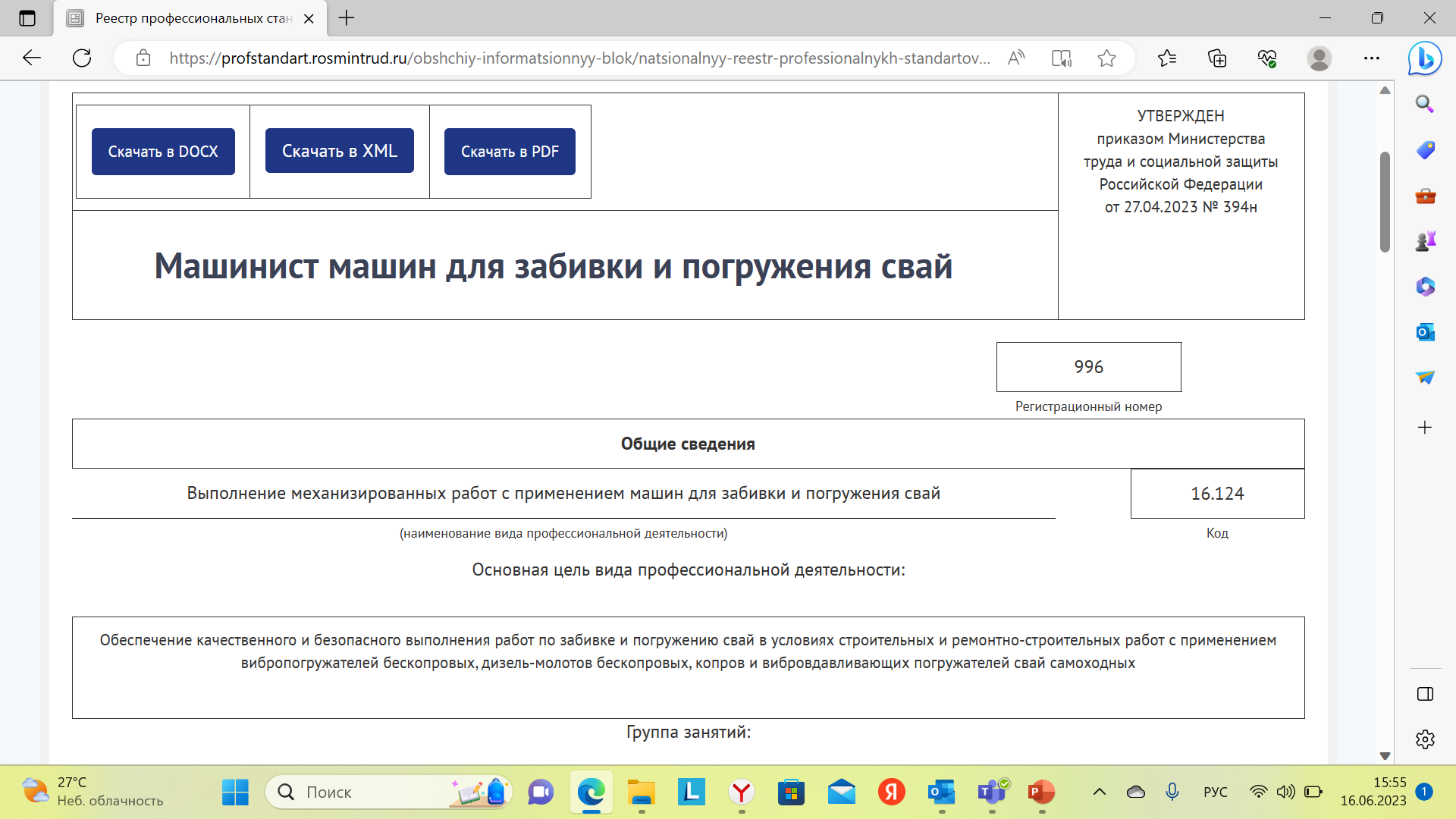 Профессиональные стандарты, планируемые к разработке и актуализации
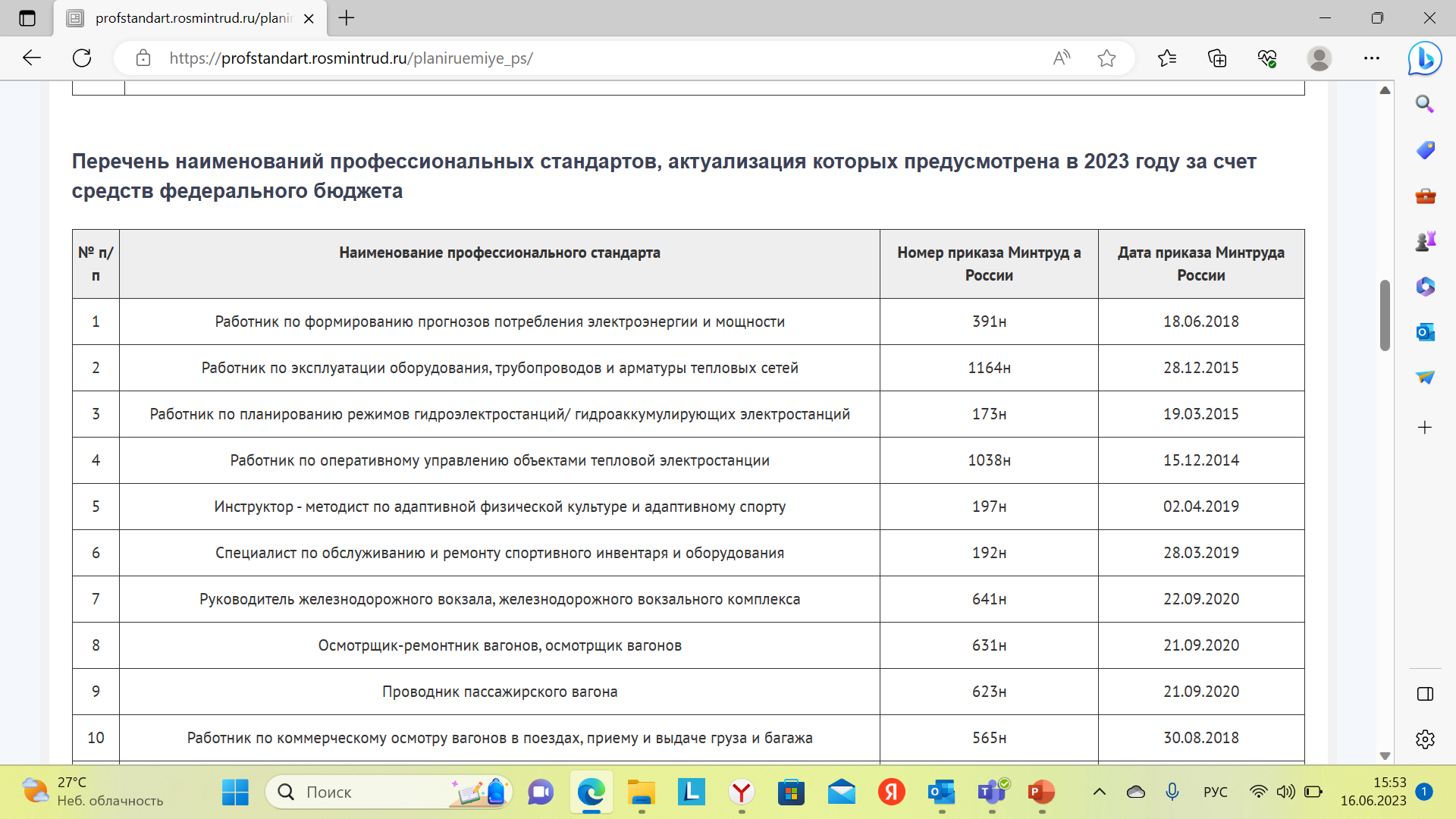 Обсуждения Полезные ресурсы
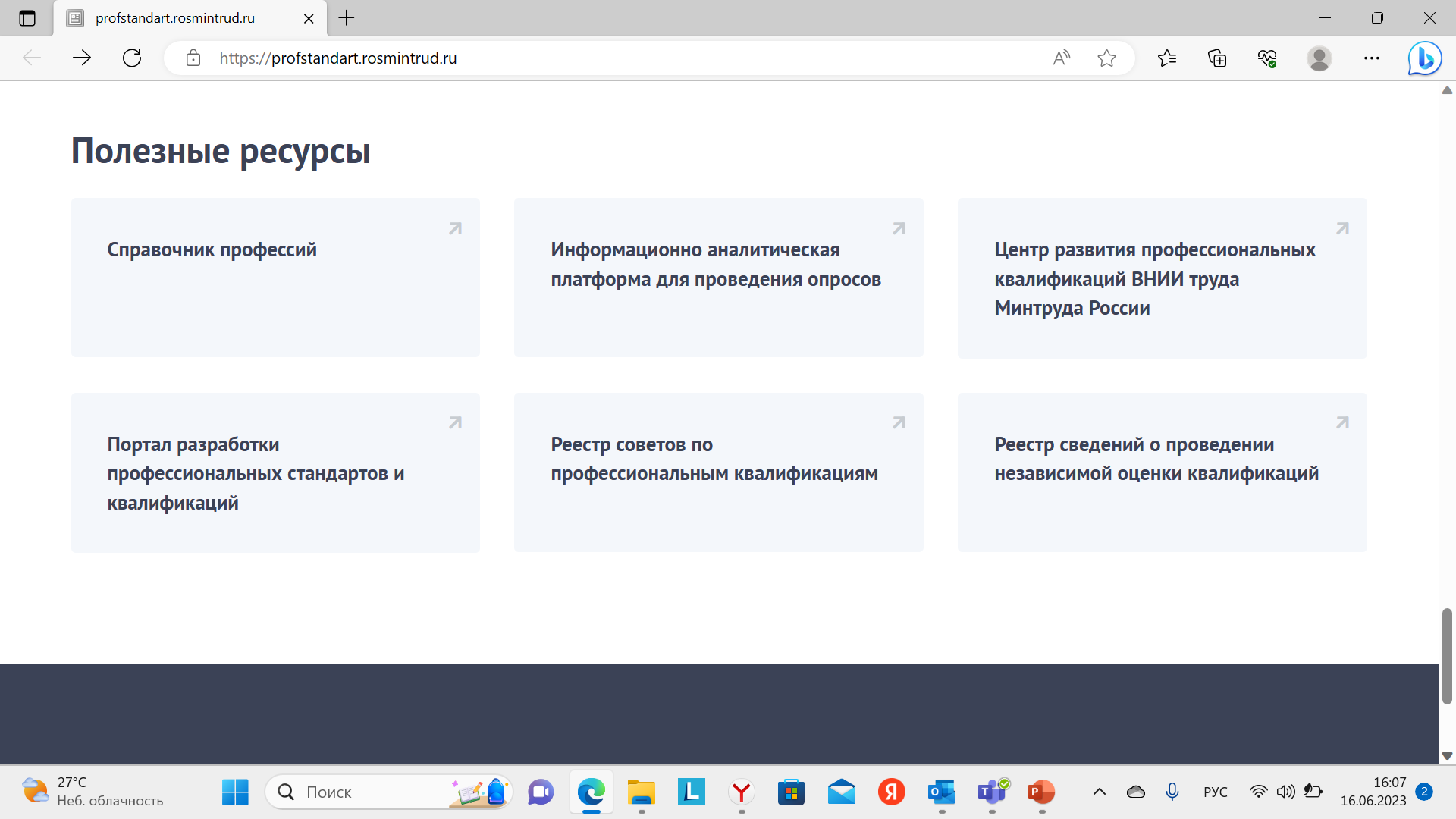 НовостиКалендарь событий
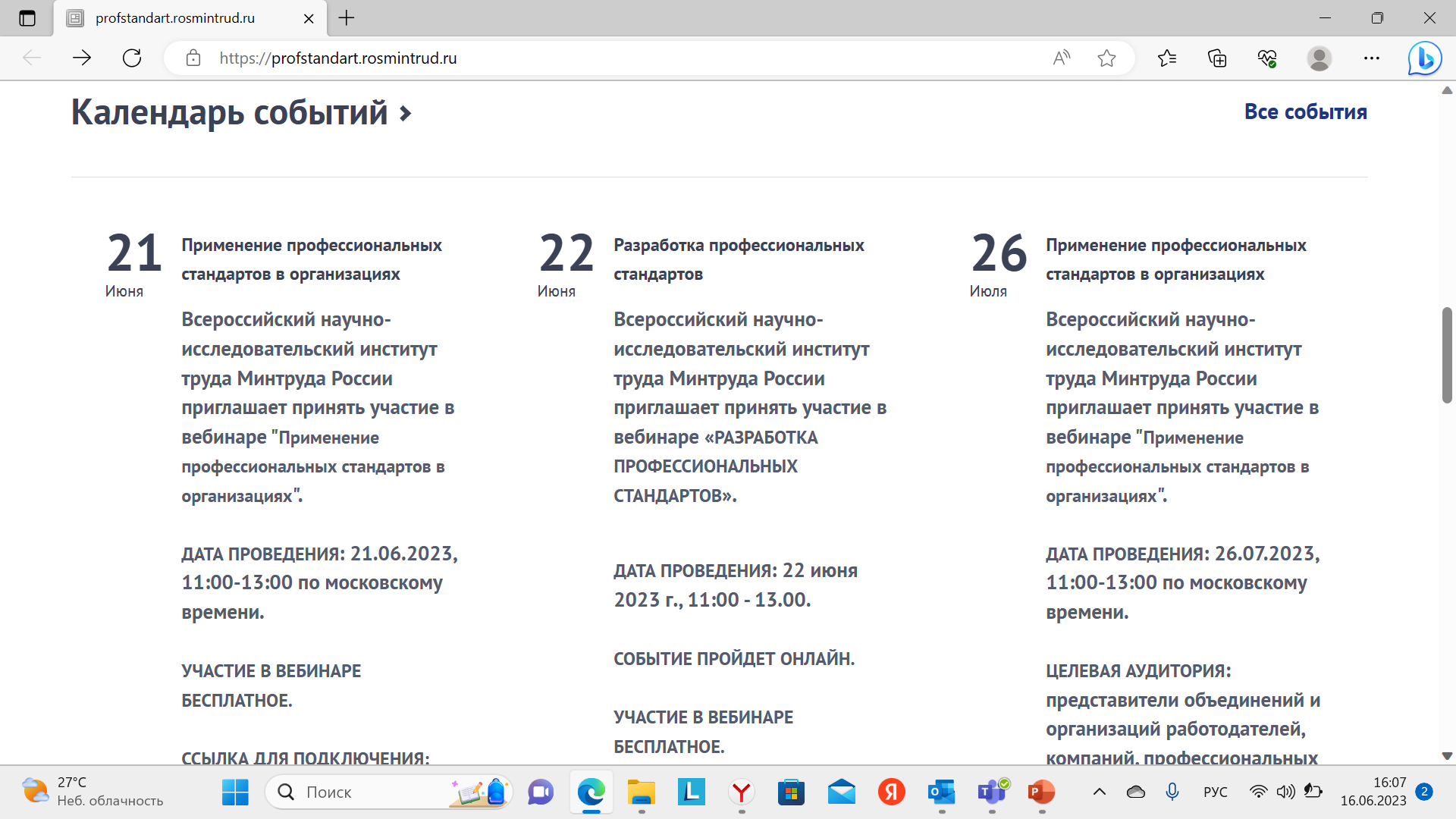 Справочно-информационный блок
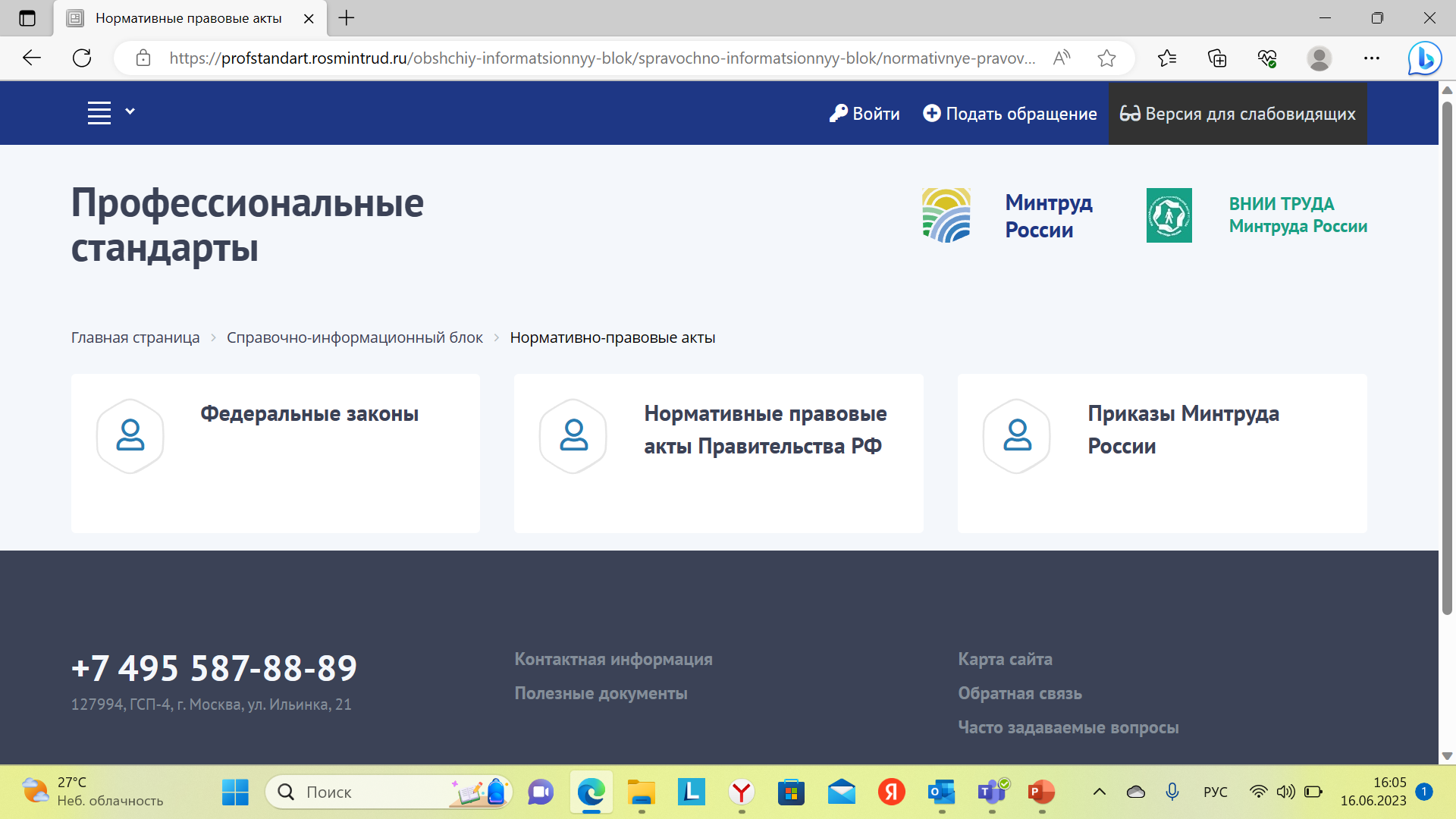